"StudentTeacher"
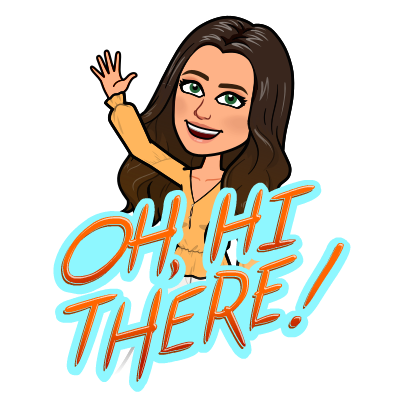 Mrs. Looney's Class Sample Introductory PowerPoint
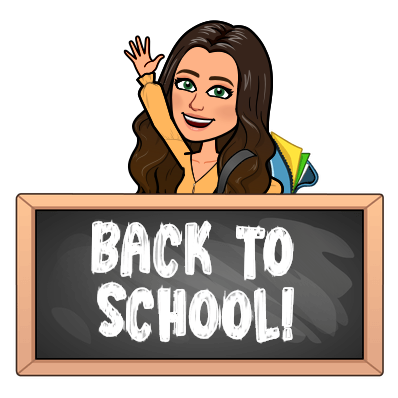 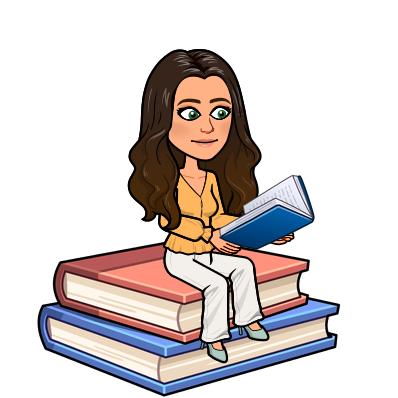 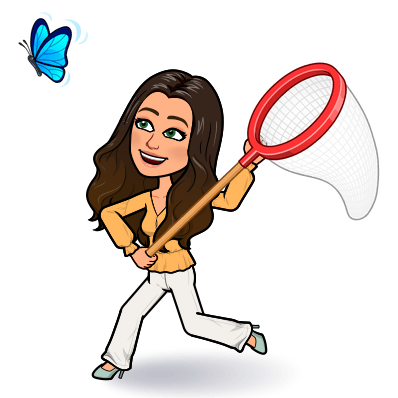 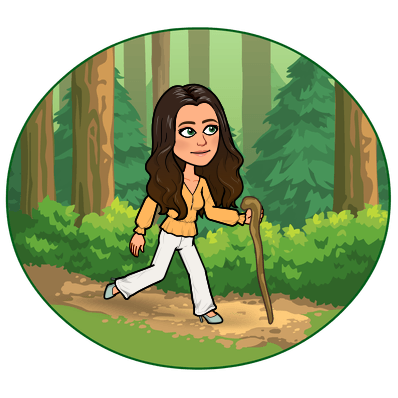 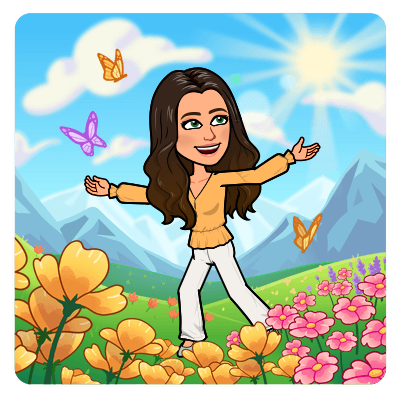 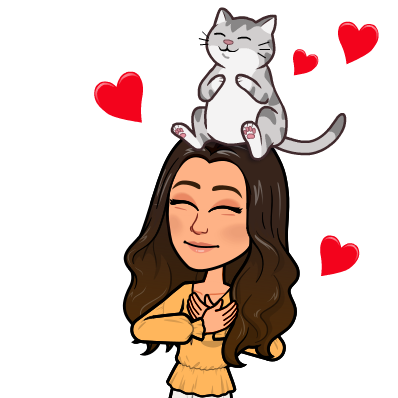 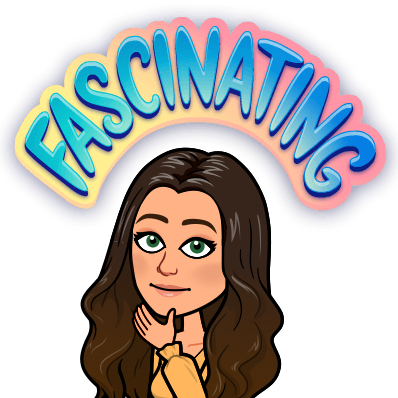 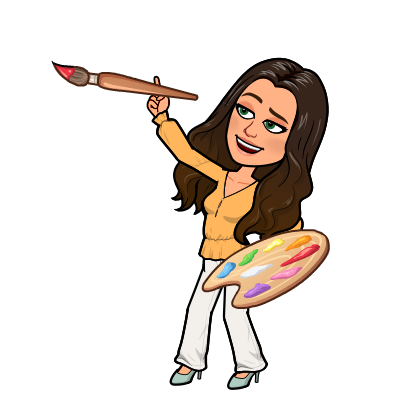 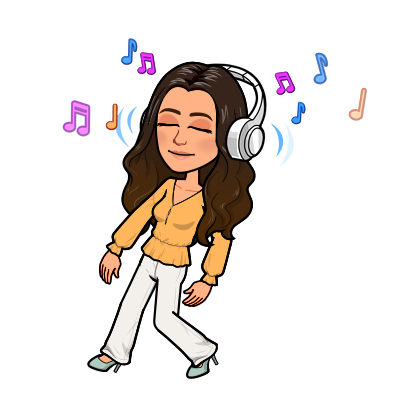 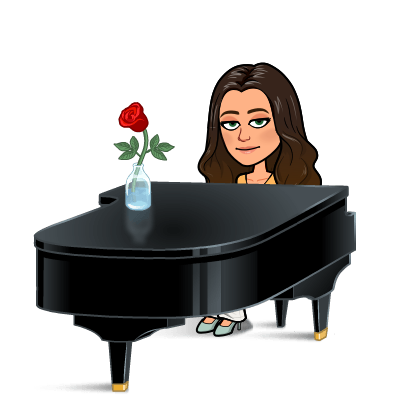 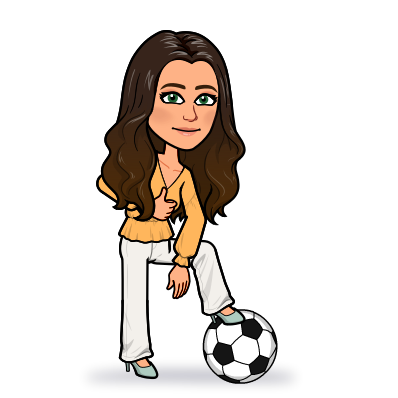 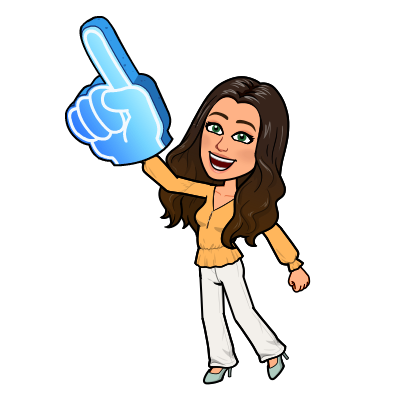 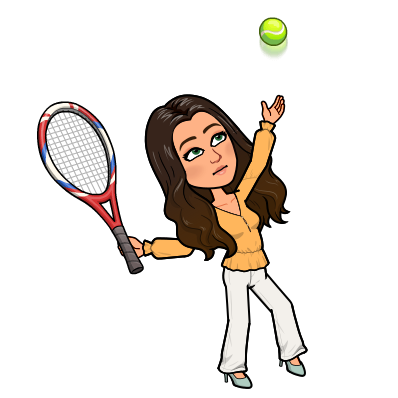